Look at God’s Love
1 John 4:7 – 11
How did God show us that he loved us?
Why should we show love to each other?
Romans 8:38 – 39
Why can we be confident about ourselves if we know that God loves us?
How should knowing God's love make a difference to us in every-day life?
Can anything separate us from God's love, or is God always with us?
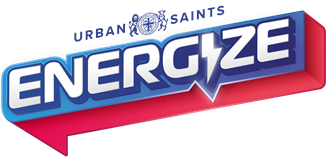